International Relations
Strategic Plan


Tempus Project ICAEN


Minsk, September 2012
Introduction

Structure of the Strategic Plan

Control Panel

Process-based Management

Evaluation
Introduction

Structure of the Strategic Plan

Control Panel

Management based on process 

Evaluation
Globalization has  forced universities 
to promote their internationalisation process 
as a  way to improve competitiveness

REQUIREMENTS
International Relations Strategic Plan
Solid Structure
(International 
Relations Office)
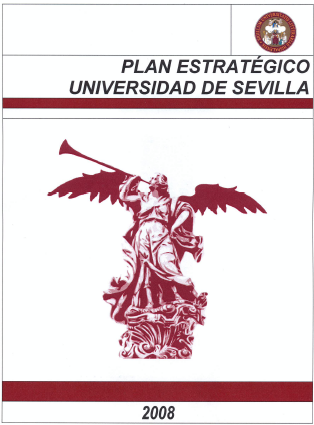 2008-2012
Key characteristics of the Strategic Plan
Flexibility: Plan is based on  a modular structure that enables a faster response to major changing conditions

Continuity: The 5 year-duration of the Strategic Plan provides continuity as it does not coincide with the renewal of the Governing Board of the University of Seville

Change of Organizational Culture: gradually leading to management improvement
Process-based Management
Methodology
Methodology
Drafting methodological bases approved by the Governing Body of the University

Analysis of the competences, resources and framework of the University: SWOT (Strengths, Weaknesses, Opportunities, and Threats)
Methodology
Collecting  information available at the University

Drafting documents in order to frame further debates  among university community members and social agents
Methodology
Fostering the participation and the communication with   the University Community through the web page

Presenting the outcomes at the different Faculties and University Schools

Intersectoral Debate Groups (Teaching staff, Research staff, Institutional Relationships)
Methodology
The structure viability is to be ensured checking following points: 
How do the drafted strategic guidelines contribute to the mission, vision and general objectives established in the Strategic Plan?
How these objectives contribute to the strategic  lines?
Are the drafted programs and actions able to achieve the established objectives?
Methodology
The Control Panel is set up to annualy  review :

The achievement of the objetives
The level achieved  according to indicators of the actions
Global assessment on the implementation and development  of the Plan
Introduction

Structure of the Strategic Plan

Control Panel

Management based on process 

Evaluation
Mission, vision and  values
Strategic Lines
Strategic Objectives
Strategic Actions
Mission,  vision and values
The organization’s reason for being
Who are we?
Mission
Future-oriented declaration of the organization’s purpose
What do we want to be?
Vision
Beliefs and principles that determine our behavior
What do we believe in?
Values
Mission,  vision and values of international relations
Mission: to execute internationalization and cooperation and development policies as established by the Rector and the Governing Board of the University

Vision: become a model of excellence, bench mark and working tool for all university community members seeking the information, guidance and support necessary for the succesful completion of international activities

Values: expertise, commitment, welcoming environment and flexibility
Strategic lines
Key areas to acchieve the fulfillment of the mission statement

Institutional objectives are grouped in a consistent way
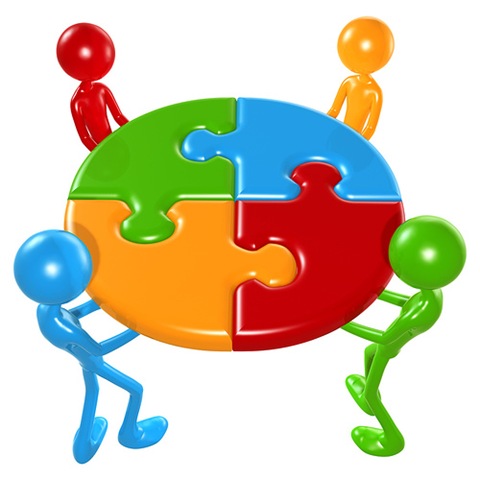 Strategic lines of the US
Excellence of the university as a learning and teaching centre

Most innovating techniques in frontline research and teaching activities

A university committed to their students’ aims

A modern and renewed university

A university committed to society

A university committed to solidarity and the environment
Strategic objectives
Are targets needed to be achieved to accomplish the vision

Must be  related to one of the 6 strategic lines

	Example:
Promoting mobility programs addressed to the university community members
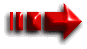 Strategic actions
These are the steps to be taken in order to achieve the objectives

Must be consistent with the values and principles of the university

	Example:
Promoting students mobility programs through scholarships
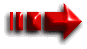 Strategic Plan March 2011
Introduction

Structure of the Strategic Plan

Control Panel

Management based on process 

Evaluation
What is the use of a Control Panel ?
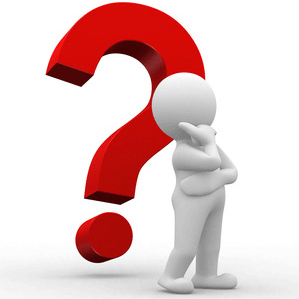 It is a management tool controlling compliance of the strategy set up by the government board of the university using the appropriate indicators
It supports quick and successful decision making in order to achieve the objectives set up in the Strategic Plan

It helps to communicate the strategy, align objectives, promote continous training and motivation to the staff and  redesign strategy
Strategic Map of the US
Users and social responsability
Solidarity
(6)
Integration into the environ-ment (5)
Student training
(3)
Innovación y desarrollo
Innovation teaching e research (2)
Learning 
(1)
Innovation and development
Modernization in management (4)
Management
Budget balance
Financial coverage
Financial efficiency
Funding
Guidelines
Indicators
They can measure strategic actions providing insight into the degree of compliance with the strategy
They must be: clear, accessible and relevant
They can be represented in absolute terms or as a ratio (relation in respect of size between two magnitudes)

	Example:
Absolute indicator: number of students (50)
Ratio: number of students/teacher (50/2)
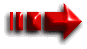 Control Panel of the US
It shows the indicators for the actions included in the Strategic Plan and the entity in charge of the control
Control Panel of International Relations
It consists of an uncomplicated excel spreadsheet displaying the results of the indicators related to the actions included in the 4-year Strategic Plan
Action
Indicator
Calculation formula
Data required for calculating (4 years)
Results (4 years)
Target to achieve
Responsible for measurement and control
Areas
Introduction

Structure of the Strategic Plan

Control Panel

Management based on process 

Evaluation
Process-based Management System
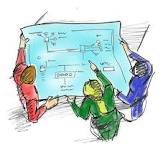 This is a form focused on key processes,  to manage the actions and programs adopted by an organization, addressing the achievement of objectives  established in its general  strategy plan
Map of process

Handbook of processes

Control Panel

Improvement Plan
Process identification

Process description

Measuring results

Evaluation
Types of processes
Linked to the management team (strategig planning, quality..)
Strategic Processes
Directly influence the customer/user (Education, Funding)
Key or 
operational Processes
They support key processes (financial management..)
Support Processes
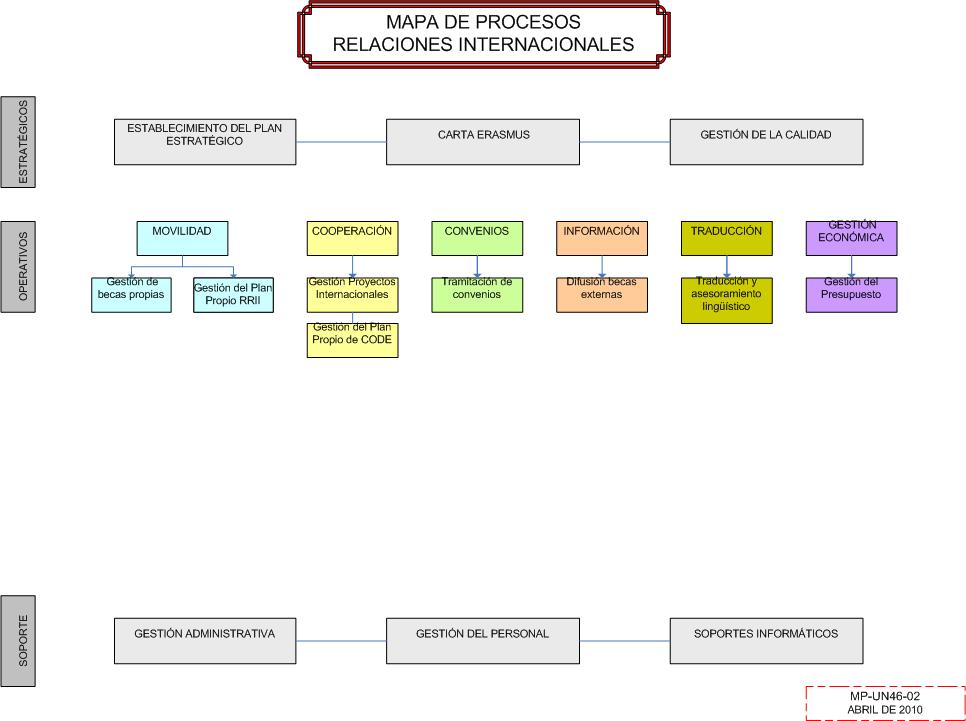 Process Handbook
It describes the procedures used to start every key single process

It guarantees the correct funcionting of the processes regardless of an eventual replacement of staff  responsible for the tasks

It should include all the tasks included in the process, and specificies following:

The person or body responsible for the project 
The approximate duration including execution date
All important facts (num. of applications, demands,  grants awarded…)
Handbook of processes of International Relations
INTERNATIONAL PROJECT AREA

1.1. CALL FOR SCHOLARSHIP OF PIMA PROGRAM
	1.1.1 To draft the  public call for participation
	1.1.2 To approve the  public call
	1.1.3 To publish the call
	1.1.4 To approve the Selection Committee
	1.1.5 To appoint the Committee members
	1.1.6 To select candidates
	1.1.7 To publish the Provisional decision
	1.1.8 To solve claims
	1.1.9 To publish the Final Decision 
	1.1.10 Official communication to  selected candidates
Improvement Plan of International Relations
INTERNATIONAL PROJECT AREA

1.1. EXCHANGE PROGRAM PIMA GRANTS   ANNOUCEMENTS
1.1.1 To approve the call (by june)
1.1.2 To estblish the amount of the scholarship according to the home country of the participants

1.2. GENERAL ASPECT
1.1.1 To hold monthly task coordination meetings
1.1.2 To increase the visibility of the approved projects
Incentive system
Staff incentives (bonus, promotion..) to motivate staff  to  achieve  targets, according  to progress reports
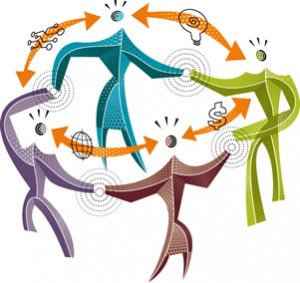 Introduction

Structure of the Strategic Plan

Control Panel

Management based on process 

Evaluation
EFQM Evaluation Model
The European most widespread evaluation model is the EFQM, that uses several tools to achieve its results, including the PERFIL questionnaire

This model measures the results of an organization, unit or administrative service, comparing it with the standarts of an organizational model of excellence using a grading scale from 0 to 1000 points.


	Parts:
Basic concepts of organizations of excellence
Parts of the EFQM Evaluation Model
Self-assessment: carried out by the members of the organization, unit or administrative service




External Assessment: carried out by an  External Evaluation Committee which checks and validates the Self-assessment Report
Self-assessment Report
External Assessment Report
Thank you for your attention

Rosario López Ruiz
Head of the Service of International Relations 
and Cooperation

E-mail: relint1@us.es